2016 Open Enrollment
Staff and Attorneys Benefit Highlights
November 9 – 24, 2015
Agenda
Introduction – Upcoming Plan Year
Benefit Overviews
Medical
Health Savings Account
Dental
Vision
Flexible Spending Accounts
Basic Life Insurance and AD&D
Voluntary Life and AD&D
Long Term Disability
Employee Assistance Provider
Other Firm Benefits
How to Enroll
2
Introduction
Open Enrollment for the 2016 benefits will run from November 9th – 24th 

Elections or changes you make will become effective on January 1, 2016 and will go through December 31st, 2016. Changes can only be made during the year with a qualifying event

Benefits available include:
3
Benefit OverviewsMedical – BlueCross Blue Shield of Illinois
As of January 1, 2016, your medical plans are no longer “grandfathered health plans” under the Patient Protection and Affordable Care Act (the Affordable Care Act). As a result of this the following changes will be seen in your 2016 medical plans:
Preventative care will now be covered at 100% with no copay requirement
The out-of-pocket maximum includes deductible and copays (including Rx) for in-network benefits
4
Benefit OverviewsMedical – Plan Option Comparison
Those enrolled in the Buy-Up PPO Plan will be moved to the Base PPO Plan unless you make another election during OE
5
What should you consider when deciding on your medical plan?
1
Provider availability Will you be able to visit the doctors, hospitals and otherfacilities you want to? 
Your costs What is going to come out of your paycheck every month?   What about for the whole year?
Benefit payments How much you will have to pay out of your pocket for your medical expenses? 
Medical servicesConsider your health status and services you expect to consume during the year. What has your experience been in past years?
2
3
4
6
How does the HSA work?
A special, tax-advantaged savings account offered only to participants in the High Deductible option
Use your HSA to offset out-of-pocket health care costs this year — or save it for the future
You cannot be covered by another health plan including FSA, Medicare or Tricare to qualify to make an HSA contribution

Key features of the HSA include: 
A triple tax advantage. HSA money is tax-free when it enters the plan, when it grows through investment earnings and remains tax-free when it is withdrawn — as long as you use it to pay eligible health care expenses. For a list of eligible health care expenses, go to www.irs.gov.
Immediate ownership. All contributions to your HSA are immediately yours to keep
No risk of forfeiture. Unused amounts at the end of a plan year roll over to the next year. Unlike FSAs, there is no “use it or lose it” rule.
Portability. If you change plans, retire or leave Locke Lord for any reason, you keep your account balance
7
Preventive care
Routine physical 	$	250Paid by Health Coverage at 100%
HealthCoverage100% / 80%
Non-preventive care
Prescriptions 	$	250
Urgent care visit		100
Physician’s visit		125
Total	$	475
Member Responsibility
$2,000
Preventive Care
HSA 
$900
Paid with
HSA	$	475
$475 Expenses
Rollover
To Year Two	$	425
BCBSIL HDHP/HSA Example
Illustration using $2,000 individual plan deductible and $900 voluntary pre-tax contribution to HSA
Ded. $2,000
$425 Rollover
Benefit OverviewsHealth Savings Account (HSA) HSA Bank
Administered by HSA Bank – www.hsabank.com
Fund your HSA account through payroll deductions
The Member Website gives you 24/7 online access to manage your account. 
Setting up direct deposit
Updating your profile
Checking your balance and account activity
Ordering additional debit cards
You can also manage your account through HSA Bank’s mobile app
Annual contribution limit for 2016
$3,350 for individual 
$6,750 for family
Catch-up (age 55 or older) – additional $1,000
9
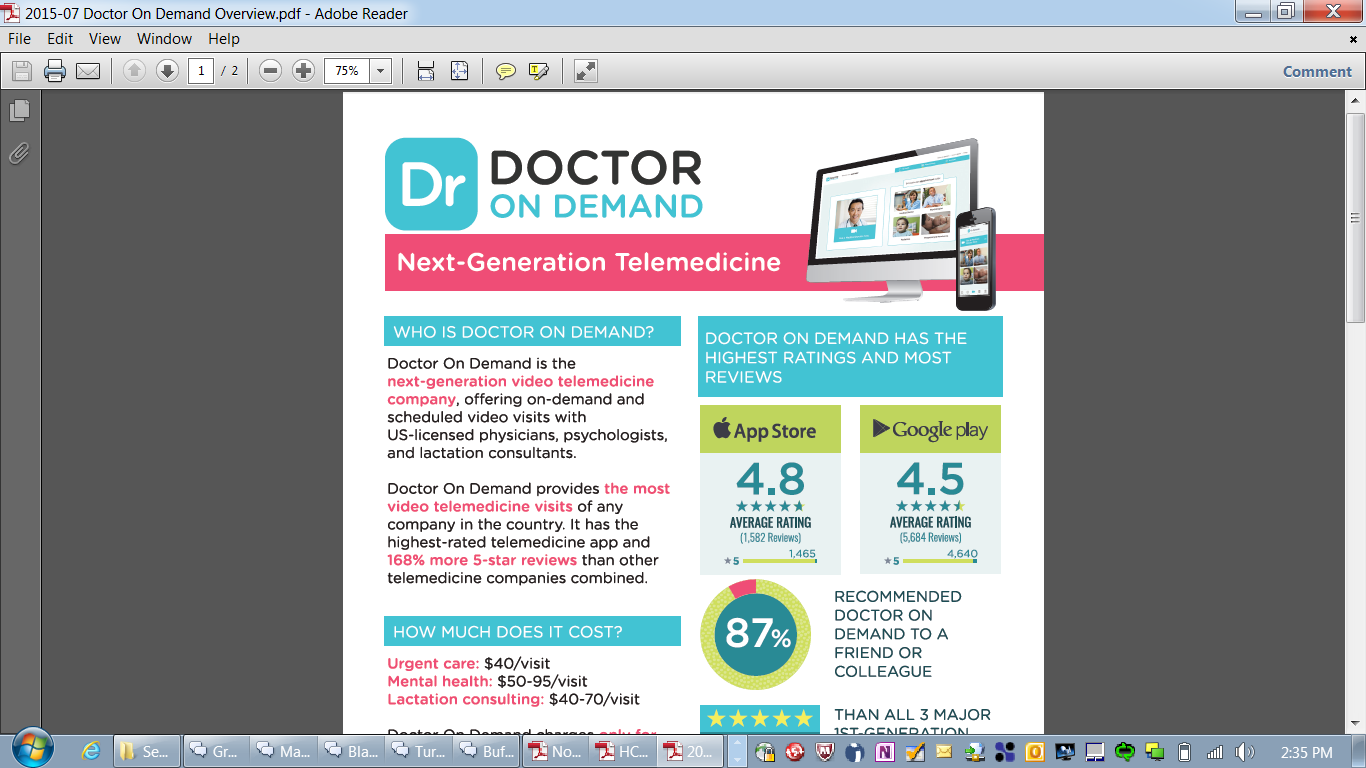 Doctor on demand
A next-generation video telemedicine company, offering on-demand and scheduled video consultations with US-licensed physicians, psychologists, and lactation consultants
Within just a few minutes, employees are able to sign up and connect to a US-licensed provider for a live video telemedicine visit. The average wait time to connect to an urgent care physician is 90 seconds
No PEPM charge to Locke Lord
No administrative, implementation, marketing or integration fees for Locke Lord
Costs of our video visits (starting in 2016, BCBSIL will take as a claim):
Primary/Urgent Care: $40 for 15 minutes
Behavioral/Mental Health: $50 for 25 minutes, $95 for 50 minutes 
Lactation Consulting: $40 for 25 minutes, $70 for 50 minutes  (Unable to subsidize)
Common issues: cough, cold, flu, rash, pink eye, sports injury, bites, sore throat, depression, anxiety, etc.
Pharmacy cost savings through drug management
Step Therapy
Specialty medications only and new drug therapies
Members will be grandfathered members if they are currently using a drug that is on the step therapy list
The goal of the program is to help both members and the plan see savings by using more cost-effective drugs, such as generics or less expensive brand name drugs, before trying the most expensive brand name drug option

Prime Therapeutics Specialty Pharmacy 
877-627-MEDS (6337)
Support for members who need specialty medication for such conditions as cancer, Hepatitis C, Multiple Sclerosis or Rheumatoid Arthritis
11
Home Delivery Prescriptions
Pre-register online at bcbsil.com
Or, call PrimeMail at 1-877-357-7463and pre-register by phone
Download forms for new prescriptionsand have your physician fax directly from his or her office
Or, obtain new prescriptions from your doctor and mail them along with the order form to PrimeMail
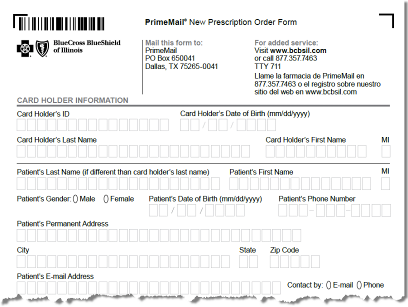 12
Online Tools, Resources and Programs
Register for Blue Access for MembersSM
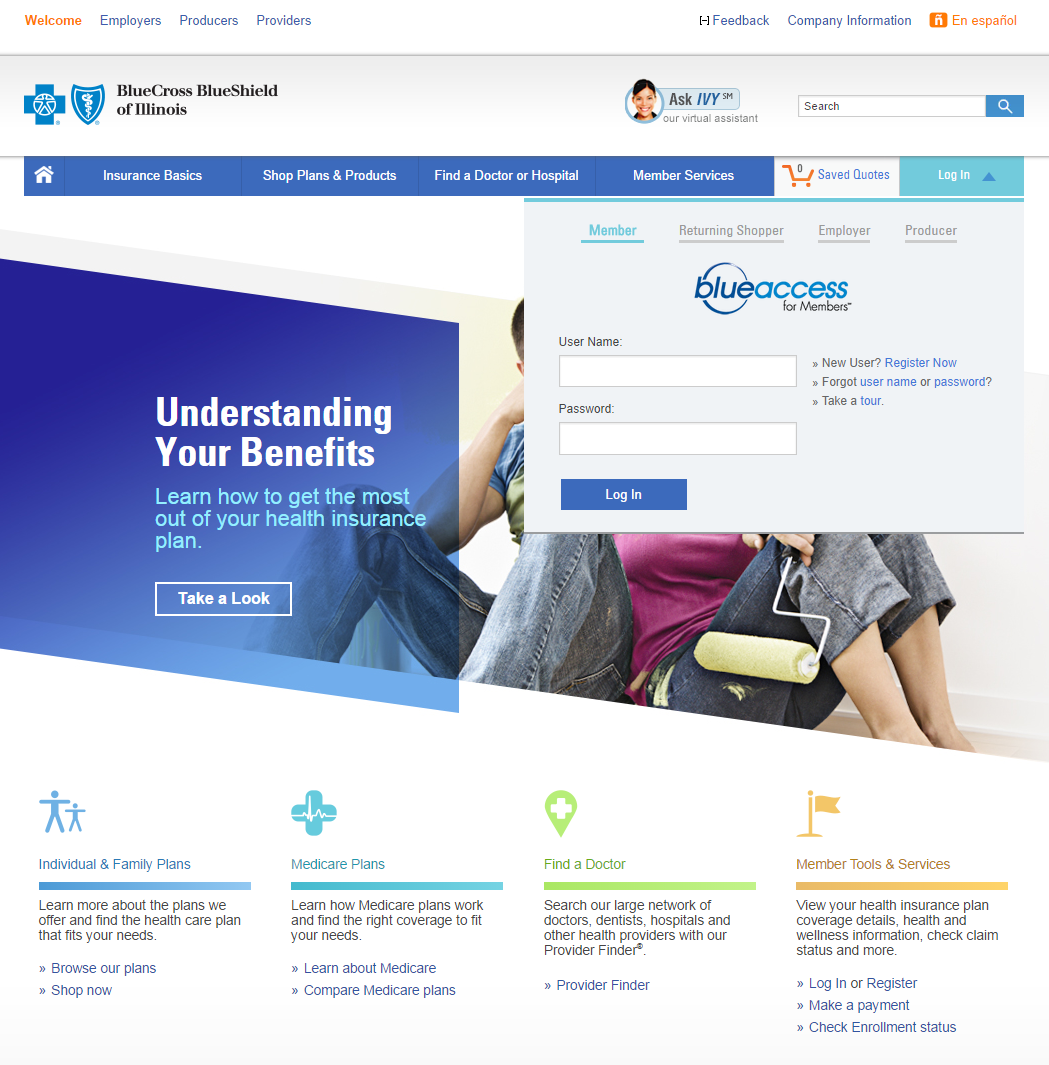 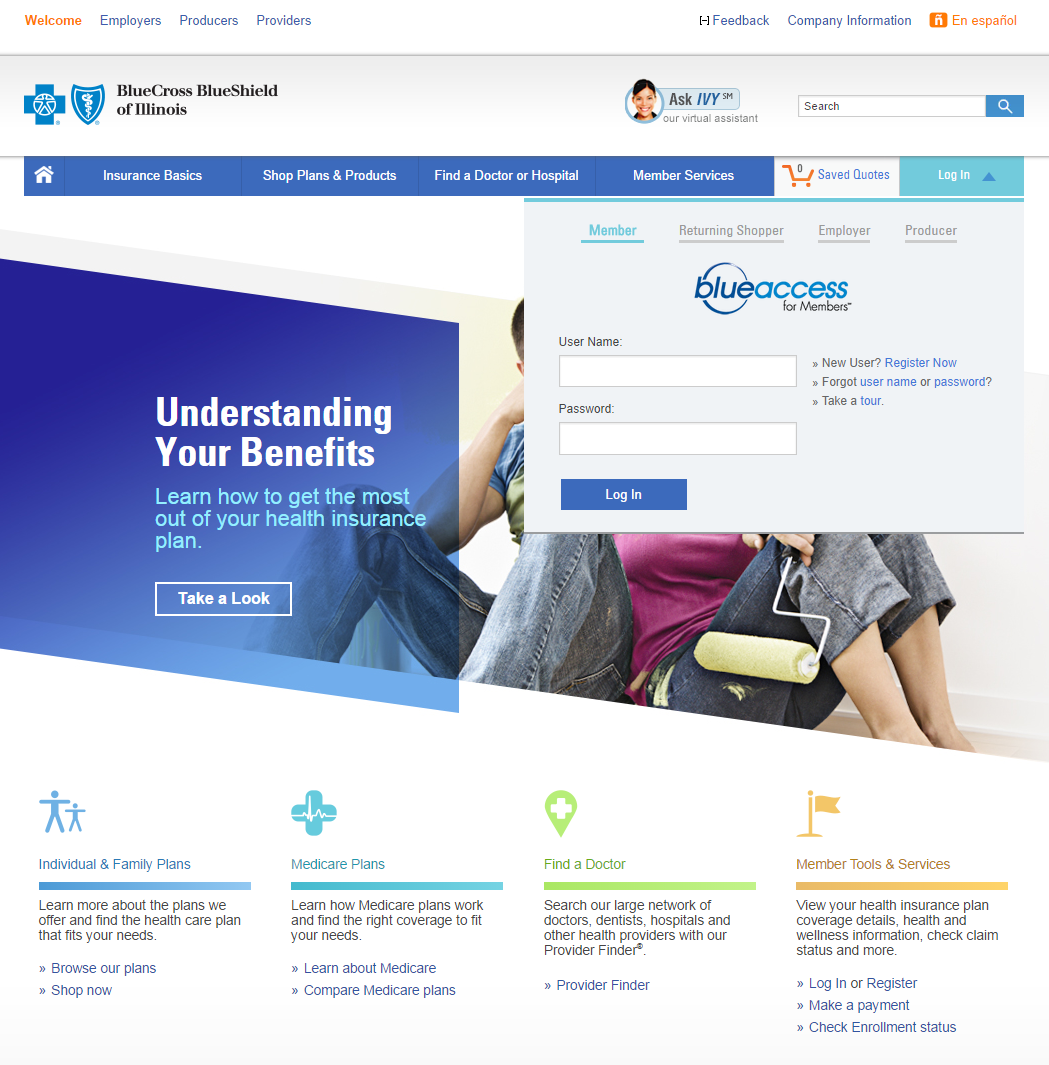 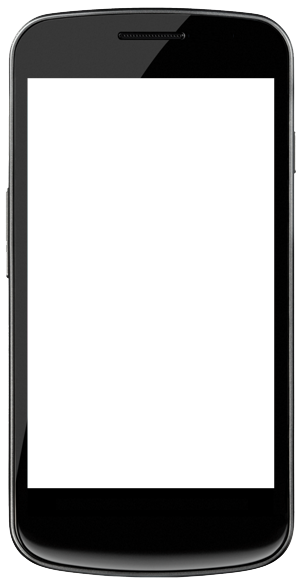 Go to bcbsil.com via web or mobile
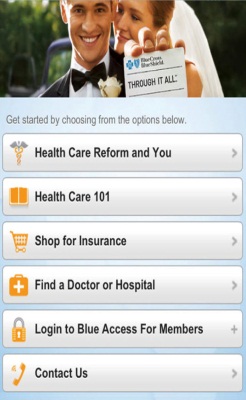 Or clickRegister Nowfor New Users
To register you will need your ID number 
(1) on the back your ID card, OR(2) call Customer Service
14
Call Customer Service on the back of your ID card888-979-4516
Call BlueCard® Access – available 24/7800-810-BLUE (-2583)
From your computer OR mobile phone, log on to bcbsil.comand click on ‘Provider Finder’
ORtalk with your physician’s office
How to Find a Provider
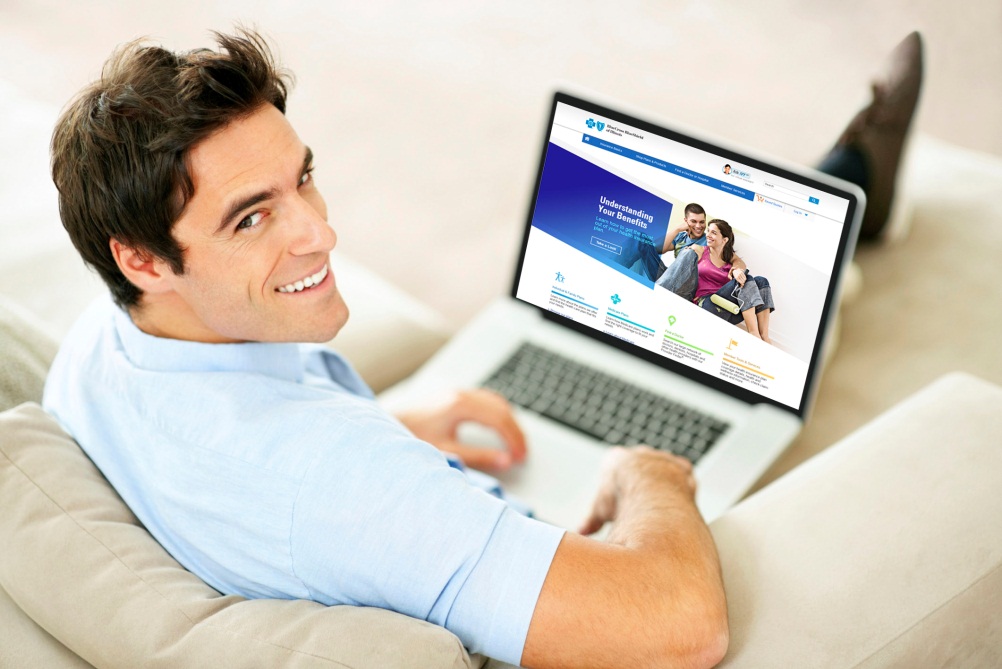 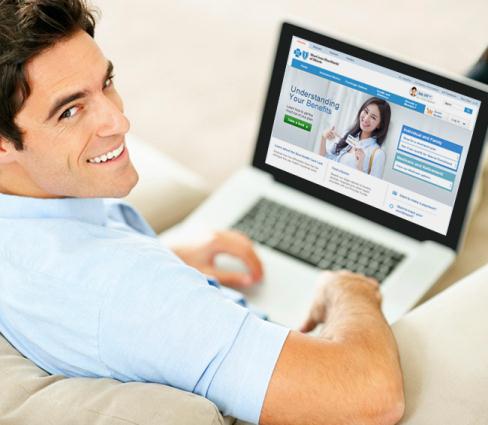 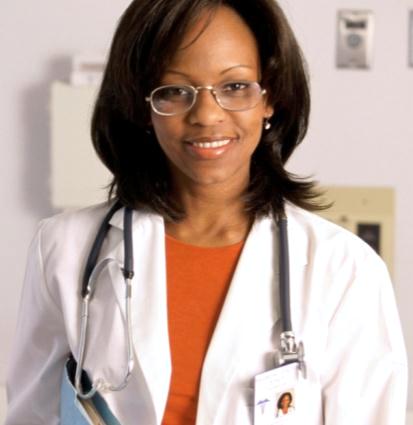 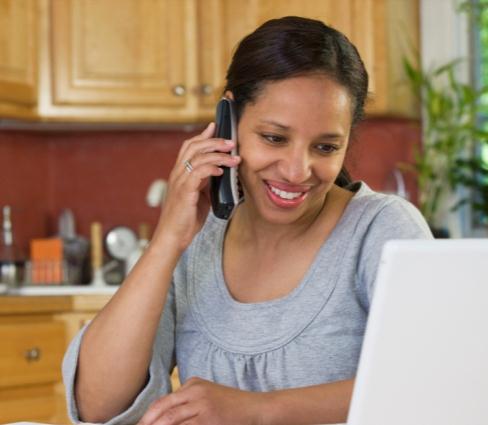 BCBSIL App
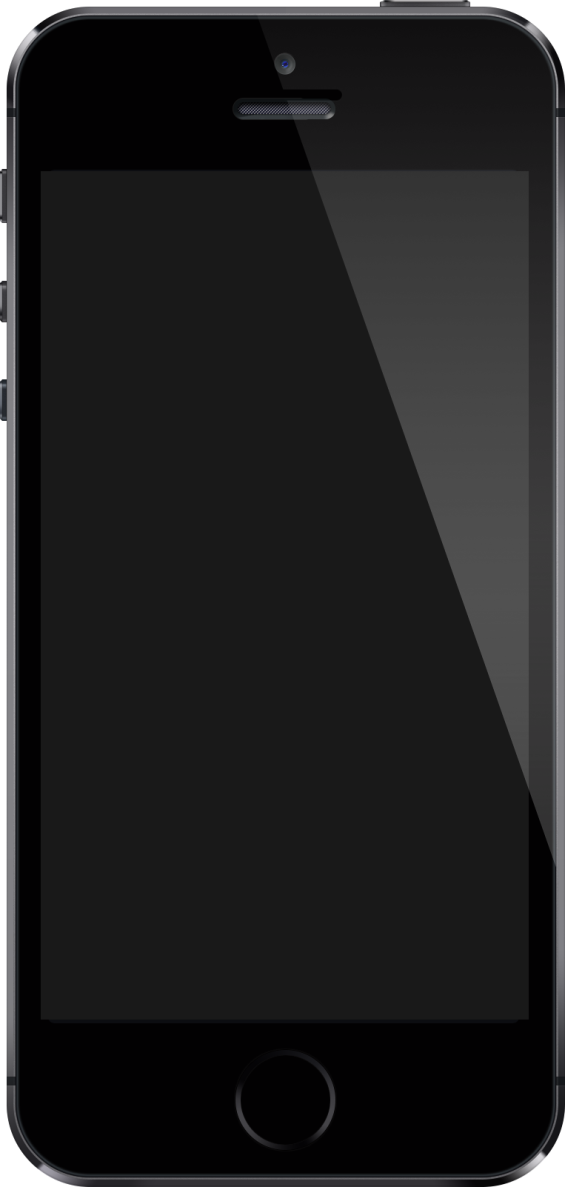 Find a doctor, hospital or urgent care facility
Search for doctors that speak Spanish
Log in to Blue Access for MembersSM
View claims and coverage details
Create / view messages from customer service
Access or request ID cards
Access health and wellness information
Link to map and directions
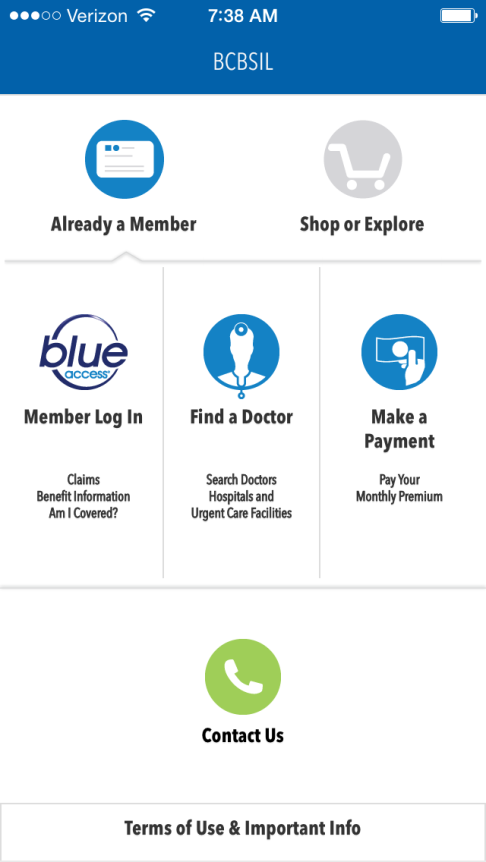 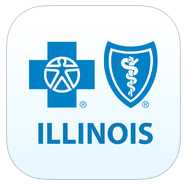 To download the app, go to Google Play,the App Store or text “BCBSILAPP” to 33633
Service that Takes You Out of the Middle
Call your BCBS customer service team for:
Claim questions or status
Medical benefit coverage questions
Help with finding network providers
Help with navigating BCBSIL online tools
ID card requests
Health education and transfer toother health programs
Transition of care
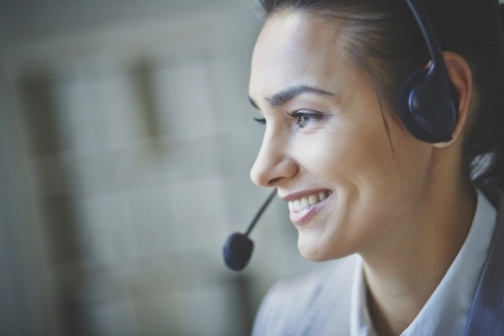 888-979-4516
Staff/Attorney Pre-Tax Cost Sharing Rates Per Pay Period Effective January 1, 2016
18
Benefit Overviews – Delta Dental TX
You can visit any licensed dentist under this plan, but you’ll maximize plan value by selecting a Delta Dental PPO dentist. 

PPO network dentists have agreed to reduced contracted rates and can’t “balance bill” you for additional fees. 

Find a dentist at deltadentalins.com
19
Staff/Attorney Pre-Tax Cost Sharing Rates Per Pay Period Effective January 1, 2016
20
Benefit Overviews Vision - VSP
VSP is one of the nation’s leading vision service plans with national network of providers. 

You can find a provider on line at vsp.com or you can call 800-877-7195

Visit vsp.com for coverage details if you plan to see a provider other than a VSP doctor.
21
Staff/Attorney Pre-Tax Cost Sharing Rates Per Pay Period Effective January 1, 2016
22
Benefit OverviewsFlexible Spending Account (FSA) PayFlex
What is a Flexible Spending Account?
Use pre-tax dollars for important expenses including Health care needs, dependent day care, or both for yourself, spouse, dependents
Your FSA can cover a wide range of needs including big out-of-pocket expenses as well as everyday purchases
You have to enroll each year in the FSA, allowing you to set aside the right amount of pre-tax money for your current needs
The amount you elect should be used during the plan year
If you have not used all the money by the end of the plan year, you will be allowed to carry forward up to $500 into the new plan year. (Healthcare FSA only)
23
Benefit OverviewsFlexible Spending Account (FSA) PayFlex
Health Care FSA
The 2016 annual health care FSA limit is $2,550
Based on your election amount, you can pay, or be reimbursed for, eligible medical, dental, vision, hearing and prescription drug expenses 
Reimbursements for your BCBS IL medical claims, Delta Dental claims and VSP claims will be automatically processed for reimbursement – No claim form necessary
Other medical expenses can be submitted to PayFlex for reimbursement 
Reimbursements can be direct deposited into your account
PayFlex HealthHub site: www.healthhub.com
PayFlex offers a Mobile App to access your account and manage claims
24
Benefit OverviewsFlexible Spending Account (FSA) PayFlex
Dependent Care FSA
This account reimburses you for eligible child and adult care expenses. Such expenses include day care, before and after school care, nursery school, preschool and summer day camp
The dependent care FSA limit is $5,000 per household/family. If you and your spouse each have a dependent care FSA, you are limited to $5,000 between the two of you
Reminder: You can only file a claim for funds that you already have in the account
25
Benefit OverviewsBasic Life and AD&D Insurance – The Standard
Staff and Attorneys receive 2 times their annual earnings to a maximum benefit of $600,000 Basic Term Life and AD&D coverage.  
Firm-paid premium
No Medical Underwriting
26
Benefit OverviewsVoluntary Life Insurance – The Standard
Obtain up to $700,000 or 5X your compensation in increments of $10,000
Spouse Life up to $500,000 (spousal life coverage cannot exceed your voluntary life election)
Child life up to $10,000	
Must elect Voluntary Life in order to obtain Spousal Life.

Increasing your coverage amount 







Voluntary AD&D is available in increments of $50,000 up to $500,000 for either individual or family coverage
Currently enrolled, you will have a one-time open enrollment option to increase your benefit up to the Guarantee Issue (GI) amount 
$200,000 for individual coverage
$50,000 for spousal coverage
$10,000 for child coverage
Late enrollees have a one-time open enrollment to enroll for 
$10,000 for individual coverage
$5,000 for spousal coverage 
$2,000 for child coverage
27
Section 3: Benefit OverviewsShort Term Disability (STD) – The Standard
The Firm provides Short Term Disability benefits to benefit eligible employees.

Qualified Short Term disability benefits are paid to:
 
Staff – 100% of monthly earnings up to 60 days after 30 day elimination period
Attorney – 100% of monthly earnings up to 12 weeks: no elimination period

Employees may use their sick bank, PTO/Vacation time to be compensated during the elimination period 

If the disability continues past 90 days, the benefit will transition to long term disability benefits
28
Benefit OverviewsLong Term Disability – The Standard
LTD Coverage: 
Staff - 60 % of base salary to a maximum benefit of $18,200 per month
Attorney – 60% of base salary + bonus to a maximum benefit of $25,000 per month
Long Term Disability begins after a disability of 90 days
EAP benefit provided through the disability plan
29
Benefit OverviewsEmployee Assistance Program (EAP)
Confidential service available 24/7 to help you and all of your family members with almost any issue
Counseling available face-to-face, via telephone, or computer – Up to three (3) sessions at no cost
Counseling for self-help, family or child issues 
Relationship Counseling
Workplace Issues
Healthy Living
Elder Care
Managing Finances

Call 888-293-6948 or visit www.eapbda.com
Username: standard / Password: eap4u
30
AFLAC Programs
Additional coverage available through
Accident Coverage
Cancer Coverage
Hospital Intensive Care Protection
Critical Care and Recovery

To enroll, go to www.aflac.com/lockelord
Choose your state
Username: your SSN
Password: last 4 numbers of your SSN and first letter of your last name
31
Other Firm Benefits
Business Travel Accident (BTA) Insurance – ACE

Long-term Care – Genworth

Back-Up Child/Adult Care – Bright Horizons/Care.com

Discount programs 

Please see the Locke Lord Benefit page located on LNET for more details.
32
How to Enroll in the Health and Welfare Benefits
To enroll in your benefits:
Legacy EW  Partners and employees will use Workday:  https://www.myworkday.com/lockelord/login.flex
	Link to Workday is located under Firm Resources in LNET
All other Partners and employees will use the ADP portal: https://portal.adp.com/public/index.htm
	Link to ADP Portal is located in “My Info” box on the Home page in LNET

Plan year runs from January 1 to December 31, so elections you will be making are effective until December 31, 2016.  

If you choose to opt out of coverage, you will not be eligible for that plan until the next open enrollment period in November 2016.  However, you will be permitted to make a benefit election change if you experience a family status change such as the birth of a child, marriage, divorce, spouse losing coverage, etc. within 30 days of the life status change.
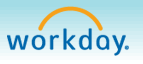 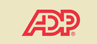 33
Questions?
Attorney Advertising.
Locke Lord LLP disclaims all liability whatsoever in relation to any materials or information provided. This presentation is provided solely for educational and informational purposes. It is not intended to constitute legal advice or to create an attorney-client relationship. If you wish to secure legal advice specific to your enterprise and circumstances in connection with any of the topics addressed we encourage you to engage counsel of your choice.© 2015 Locke Lord LLP
34